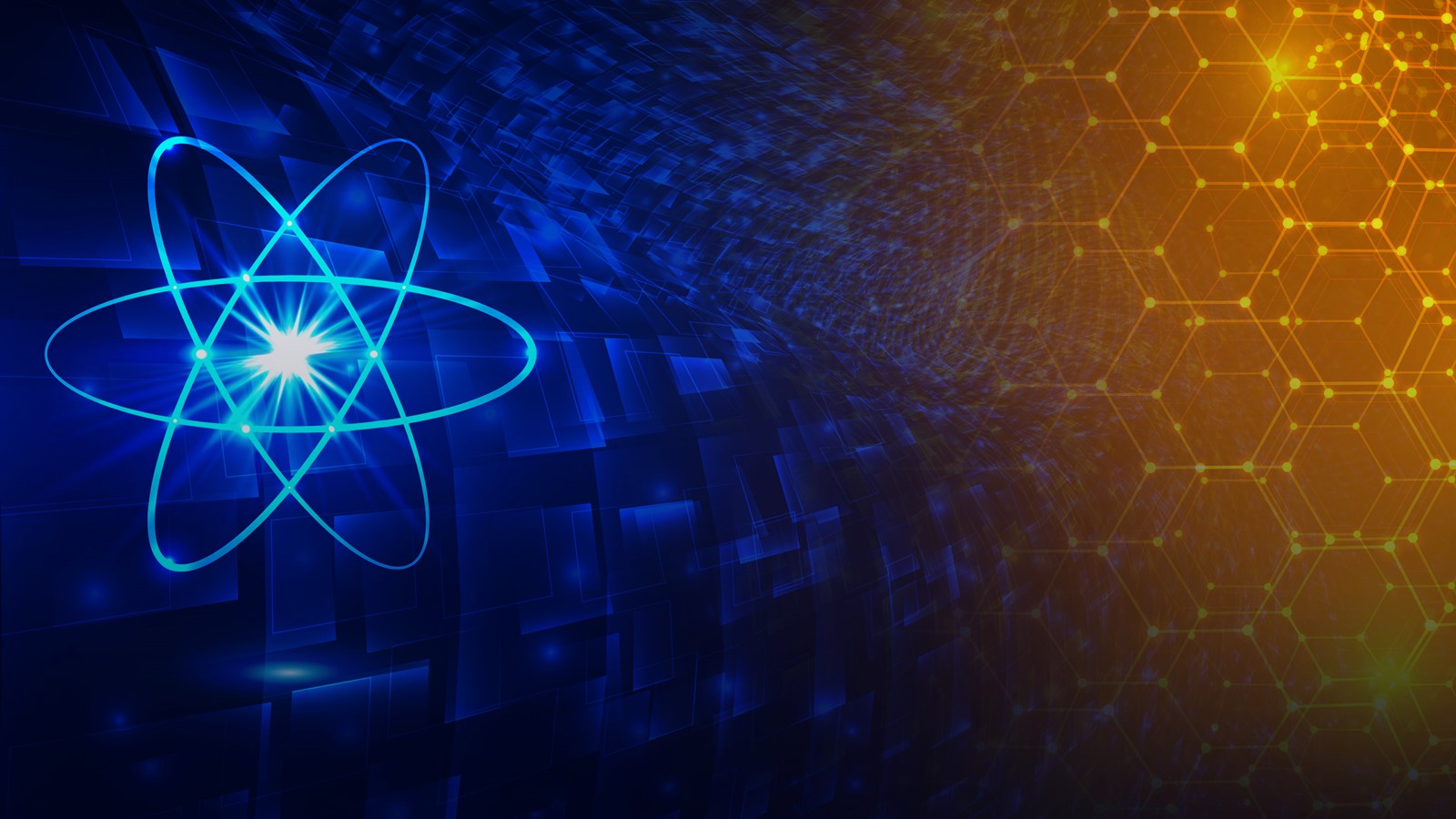 Comissão Nacional de Energia Nuclear
Título da Apresentação(máximo de 3 linhas)
Nome do palestrante • Cargo
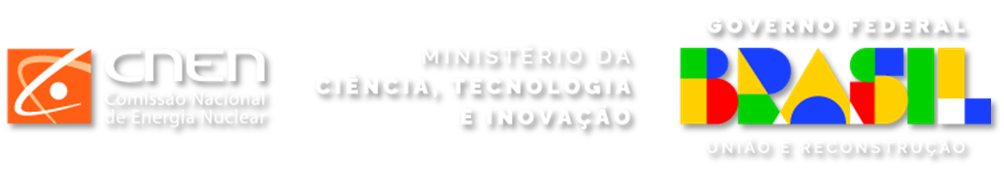 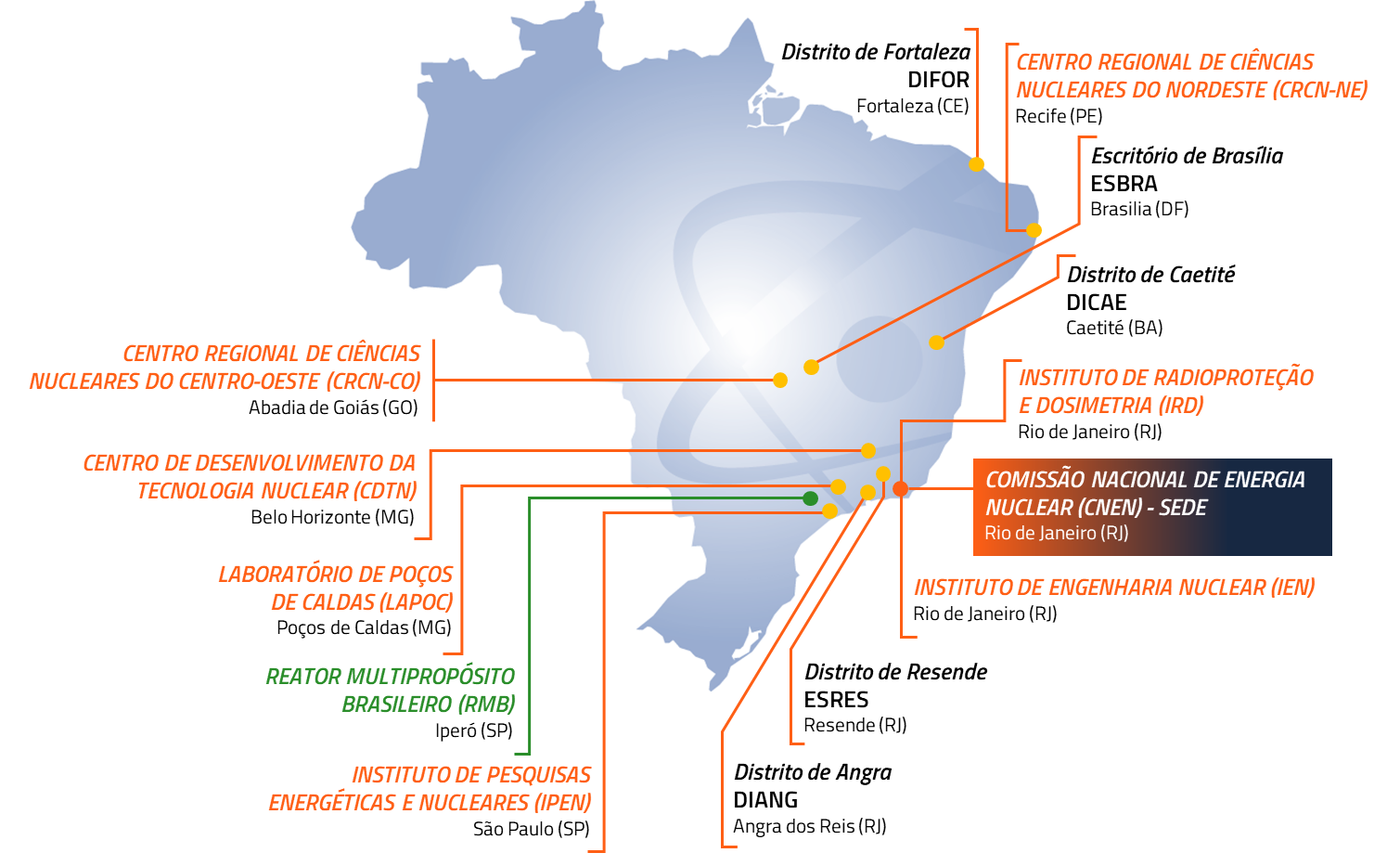 Onde a CNEN
está presente
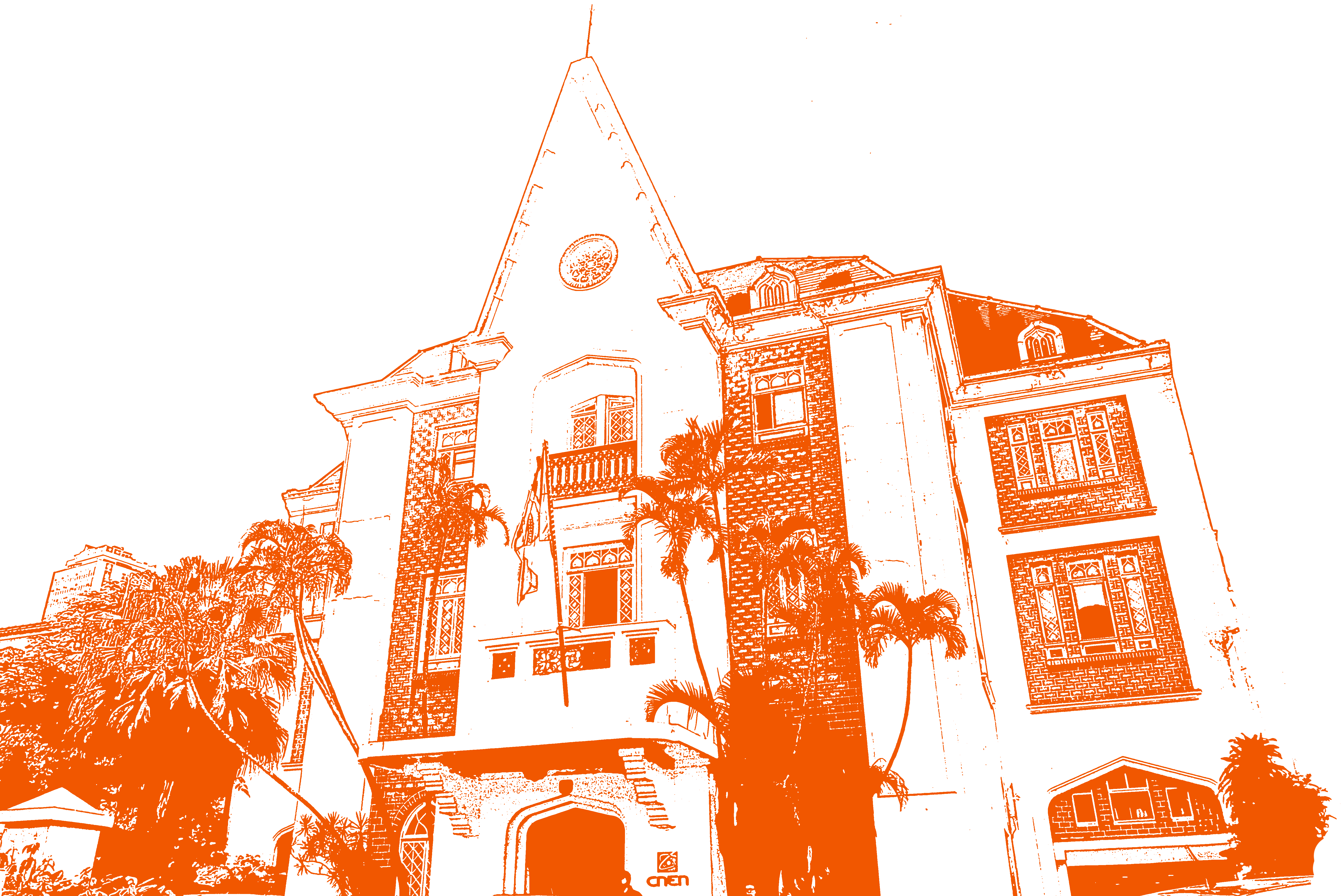 SEDE DA COMISSÃO NACIONAL DE ENERGIA NUCLEAR (CNEN) no Bairro de Botafogo– Rio de Janeiro -RJ
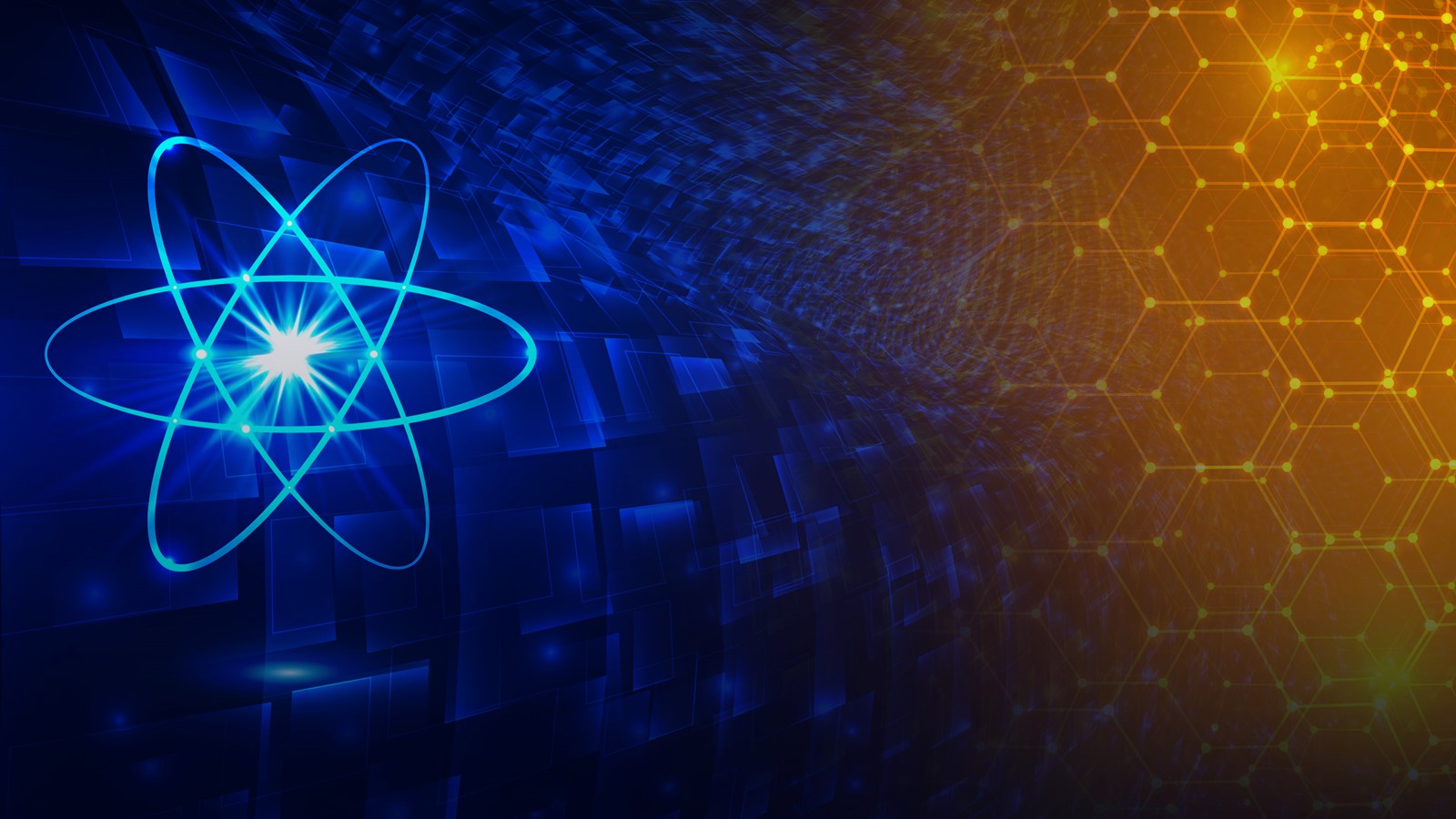 Comissão Nacional de Energia Nuclear
Obrigado(a)!
InserirFoto do Palestrante
Nome do Palestrante 
E-mail: @@@@@@@
Contato: 000000000
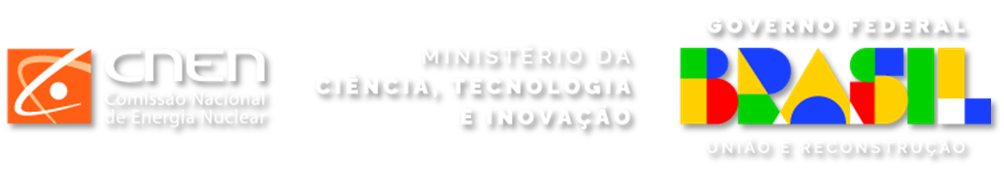